«Собери узор»
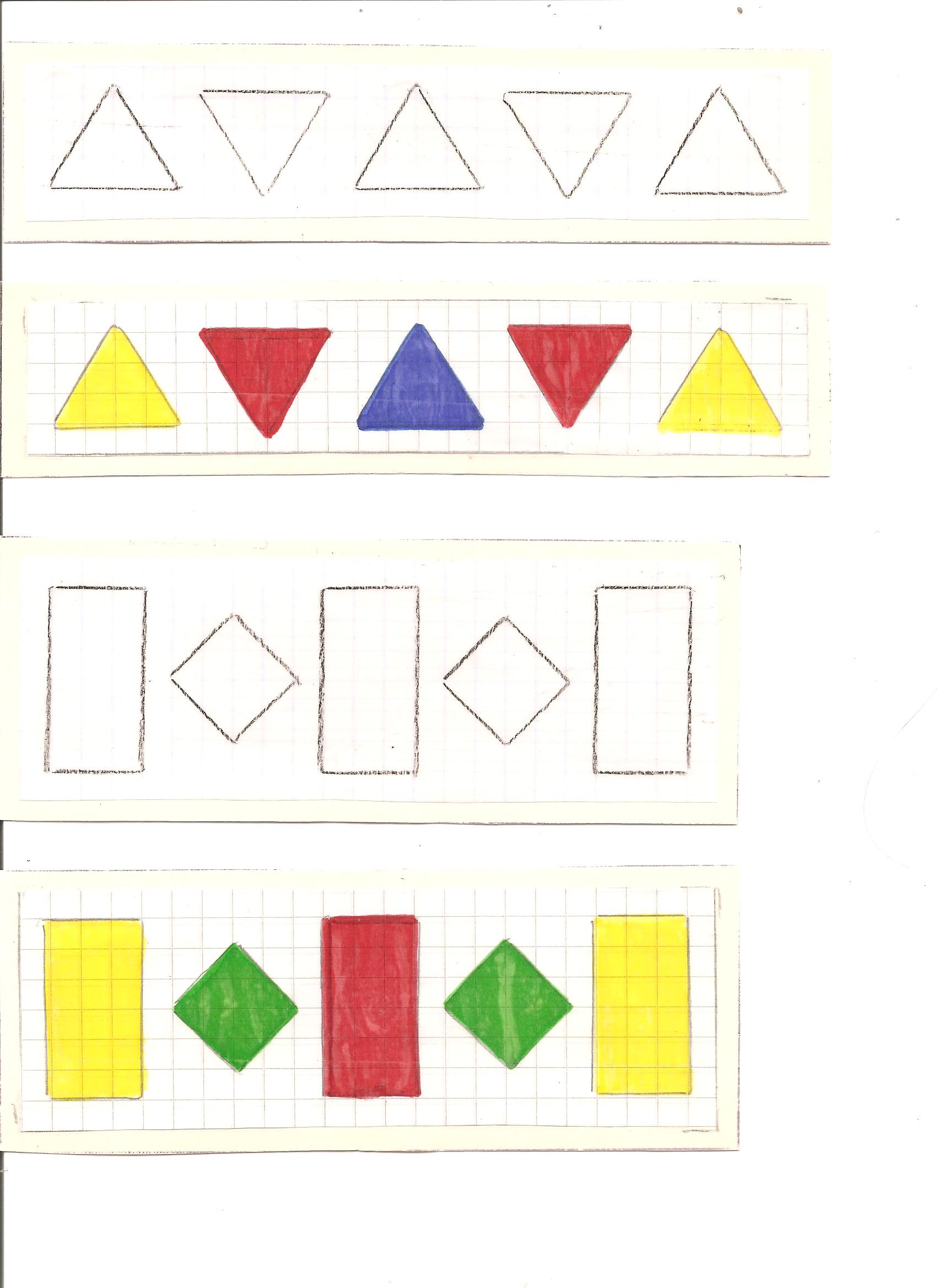 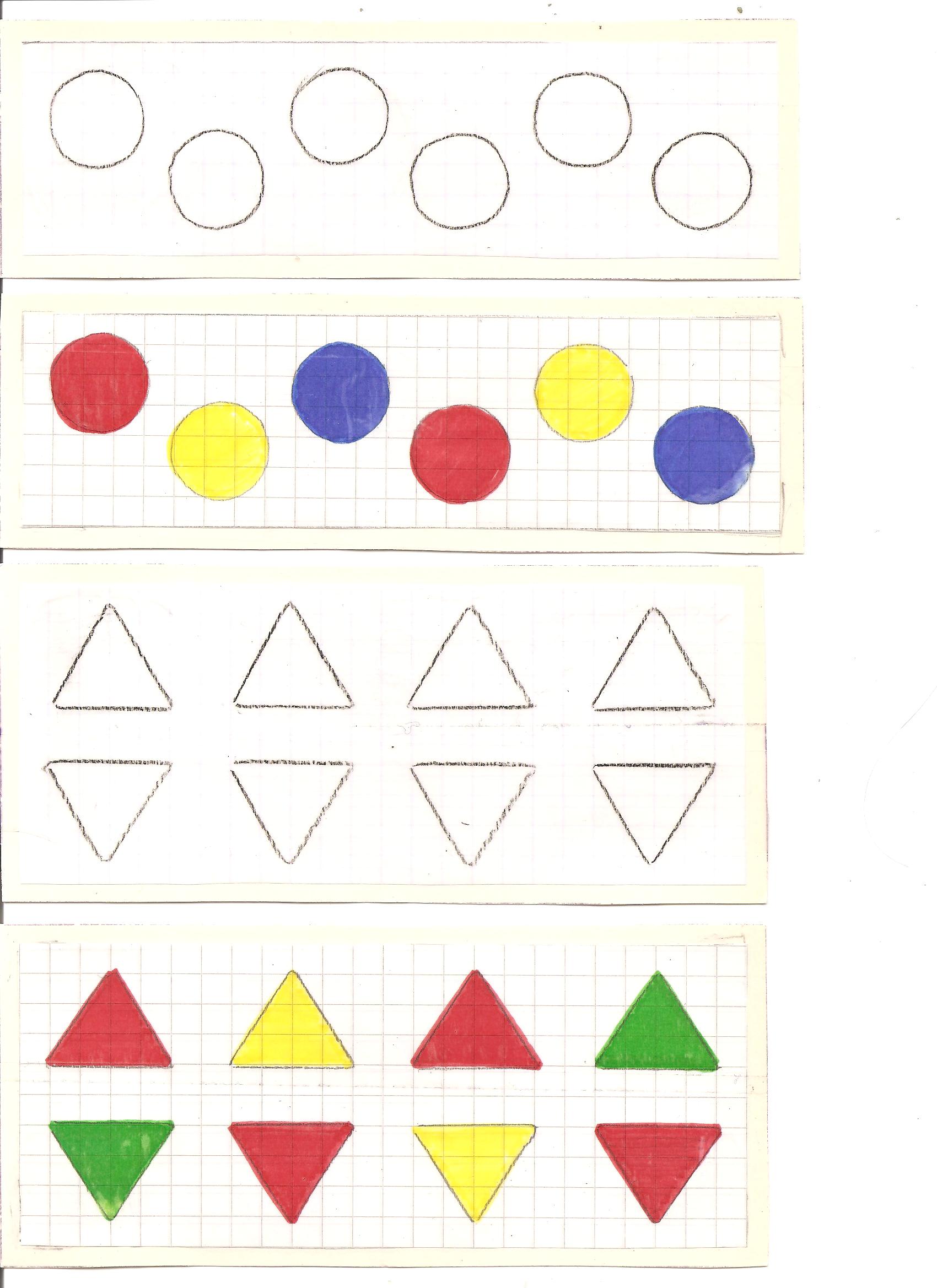 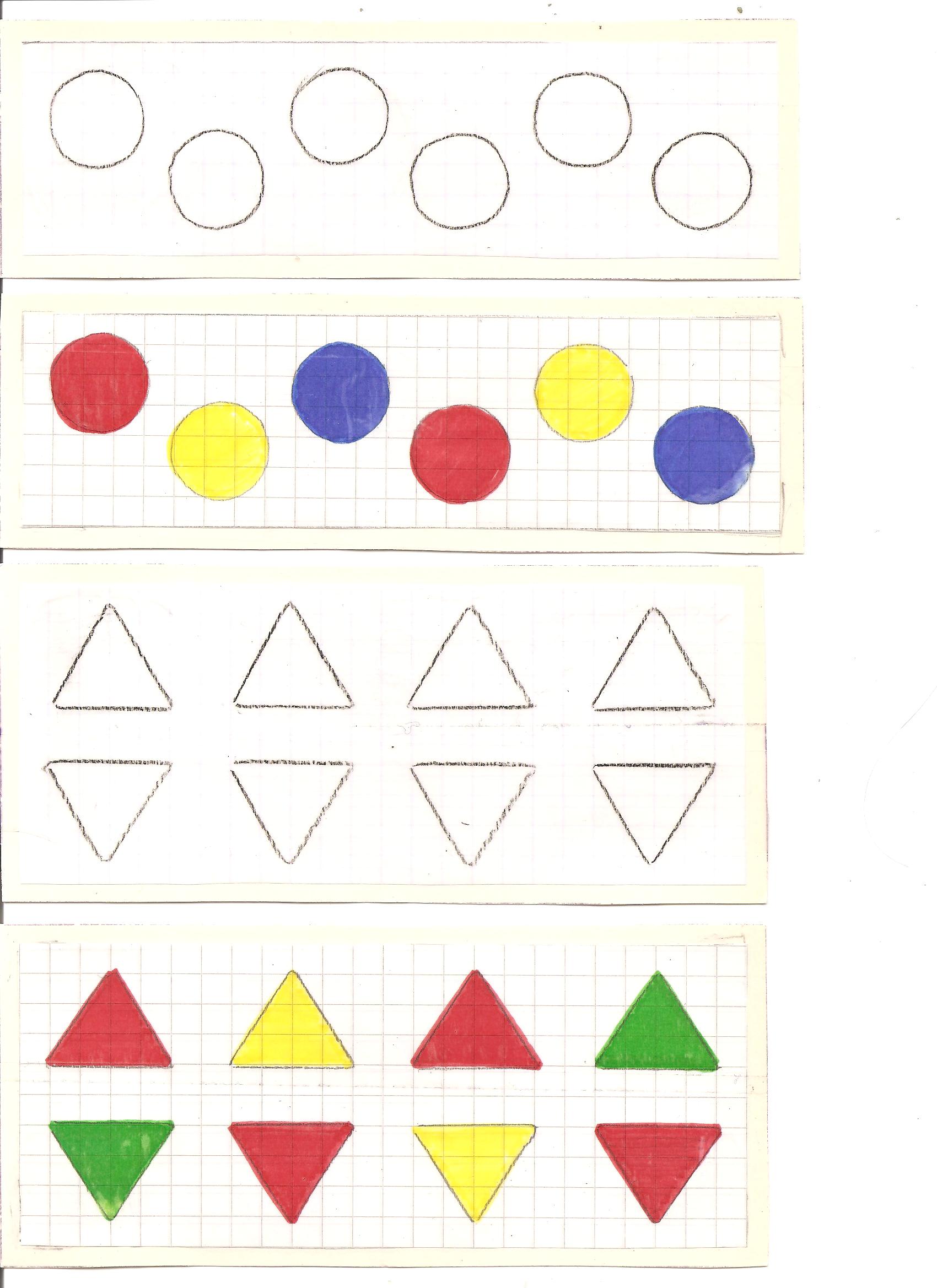 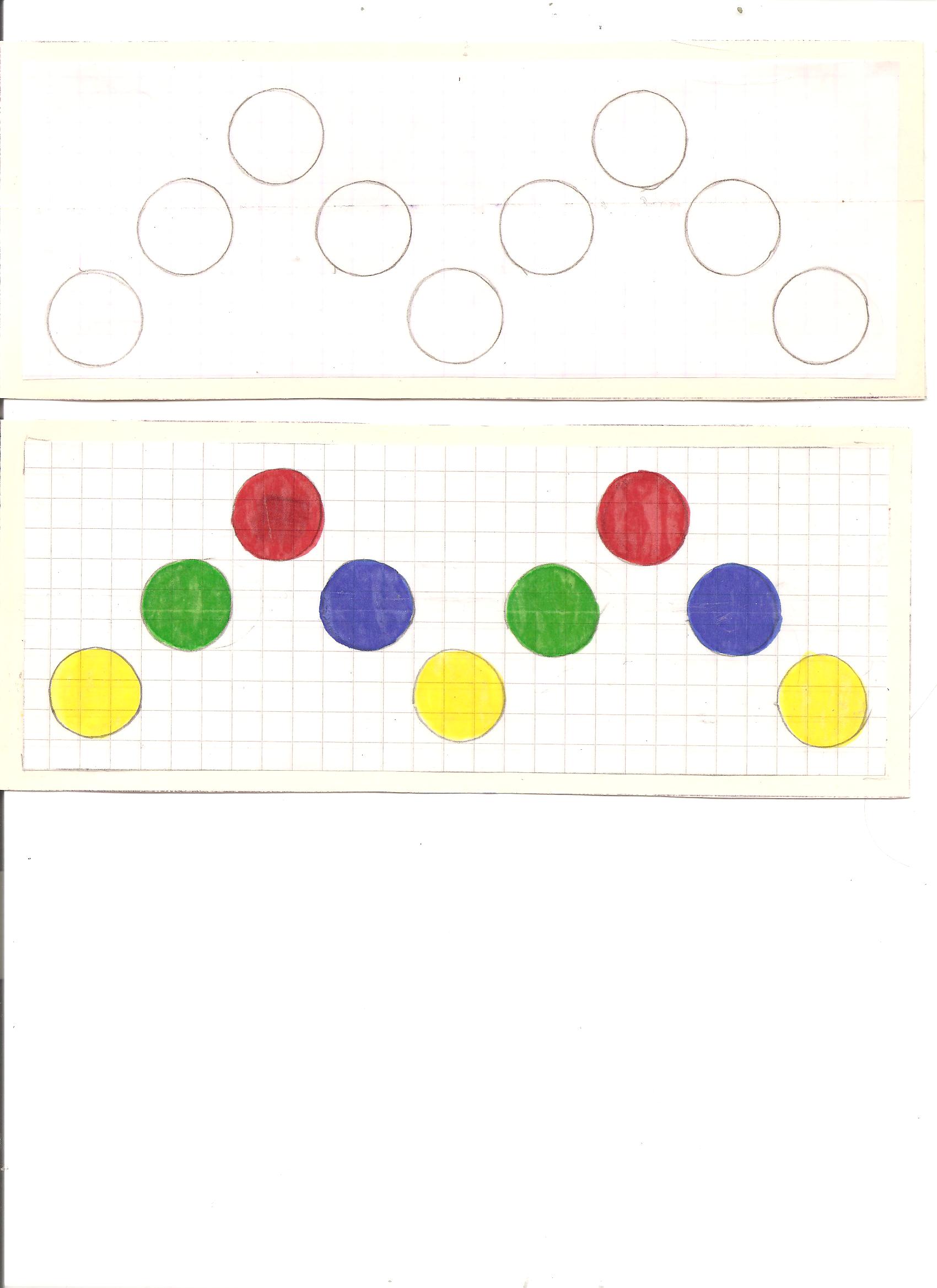 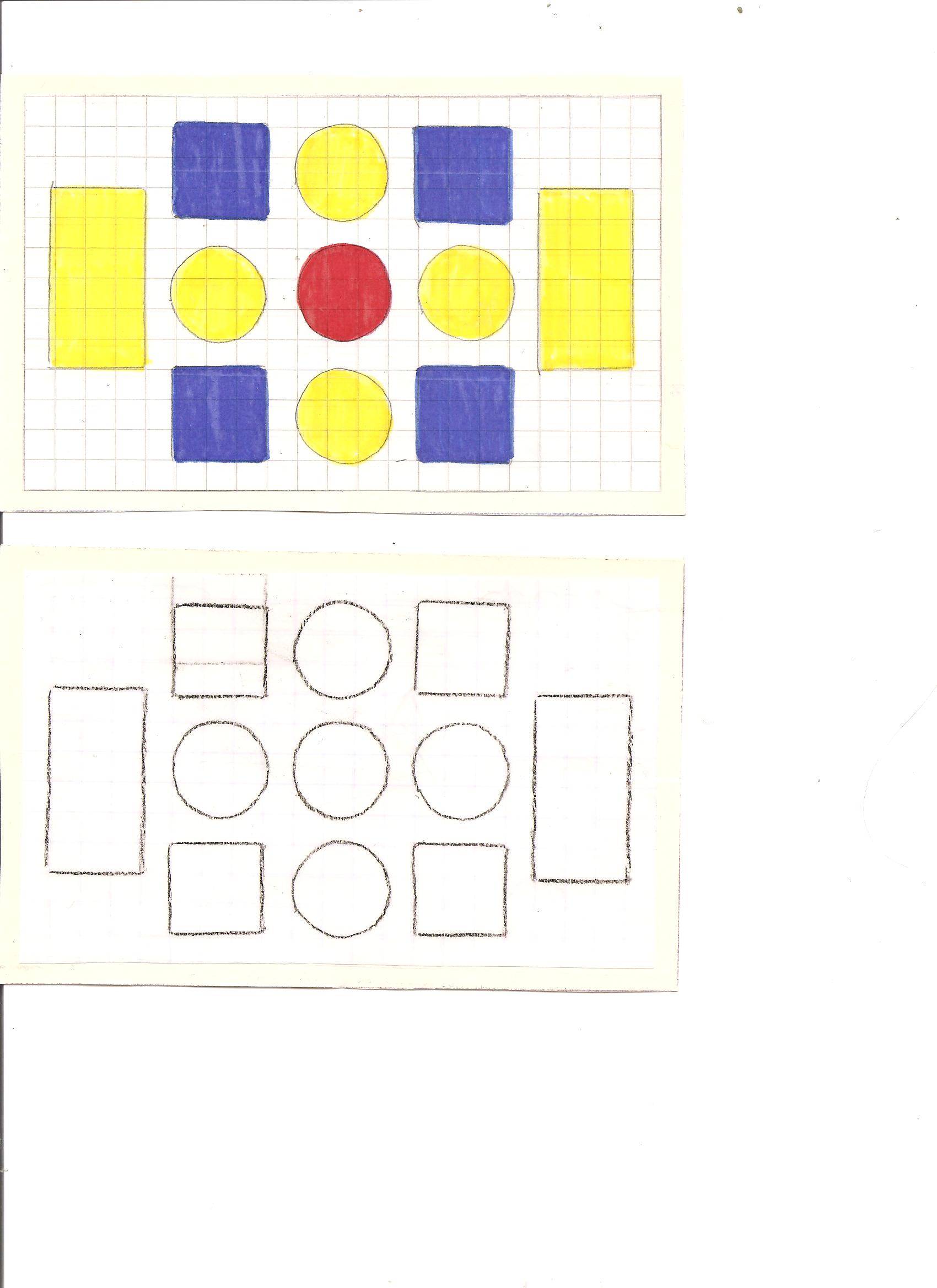 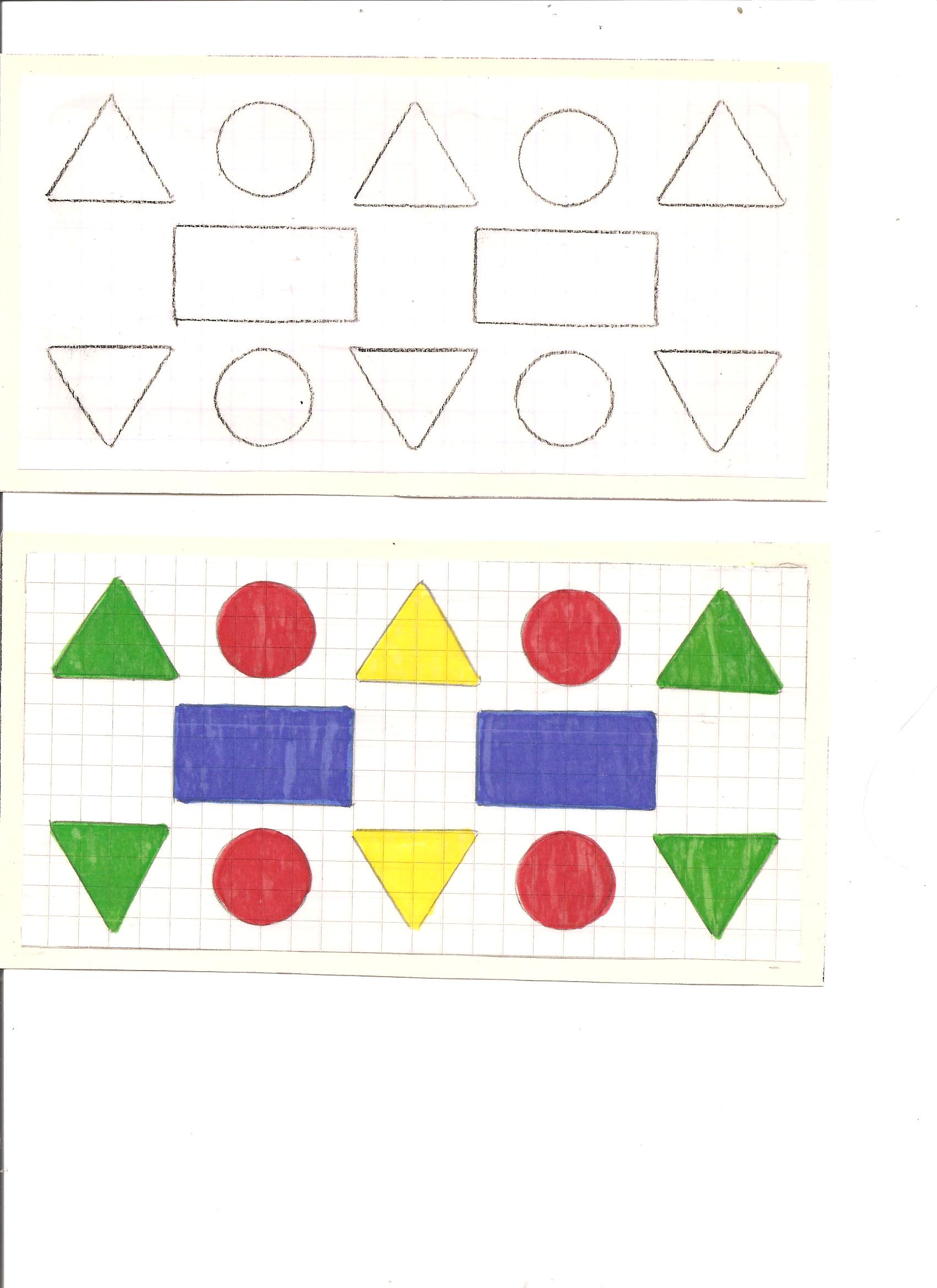 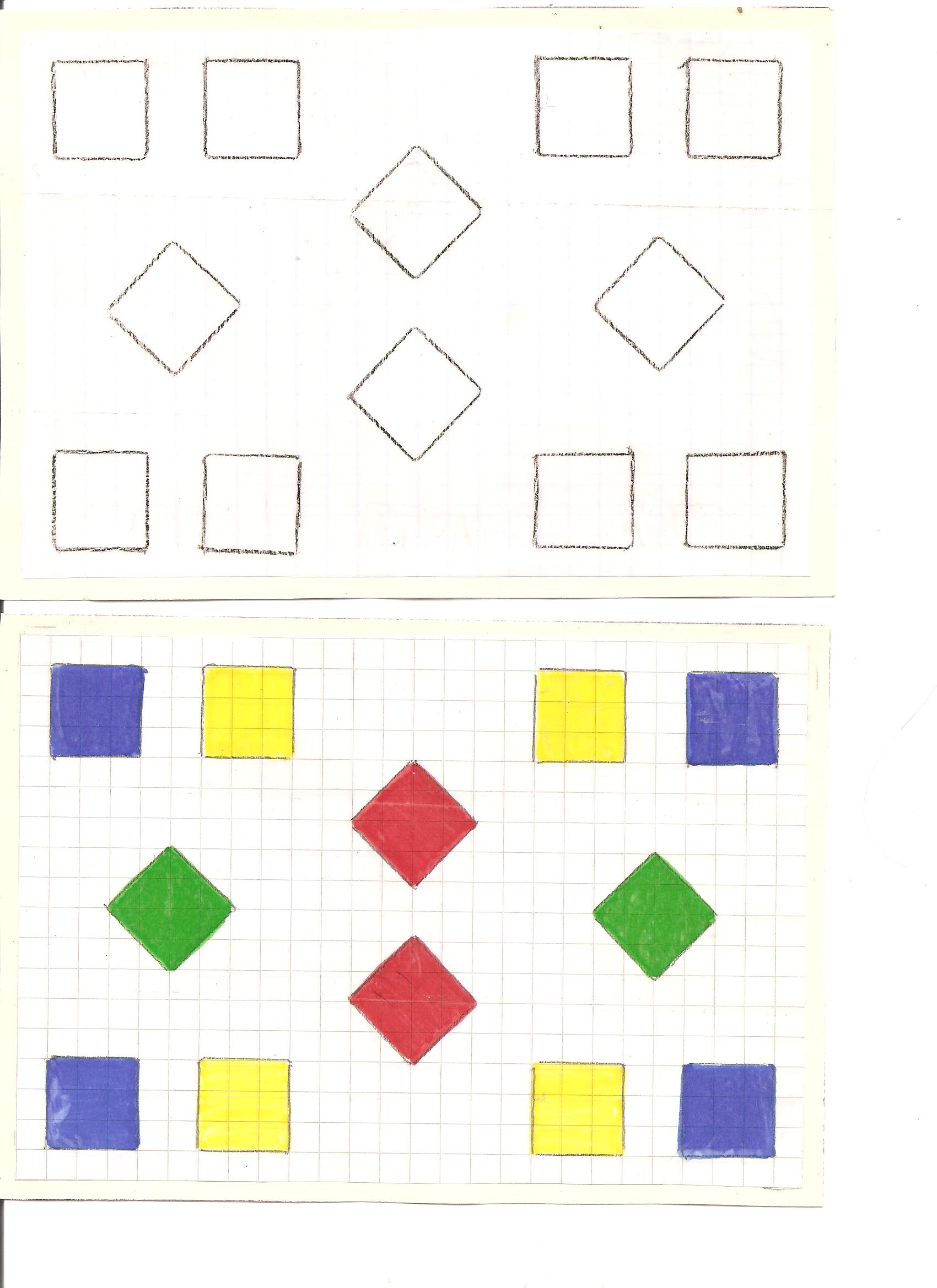 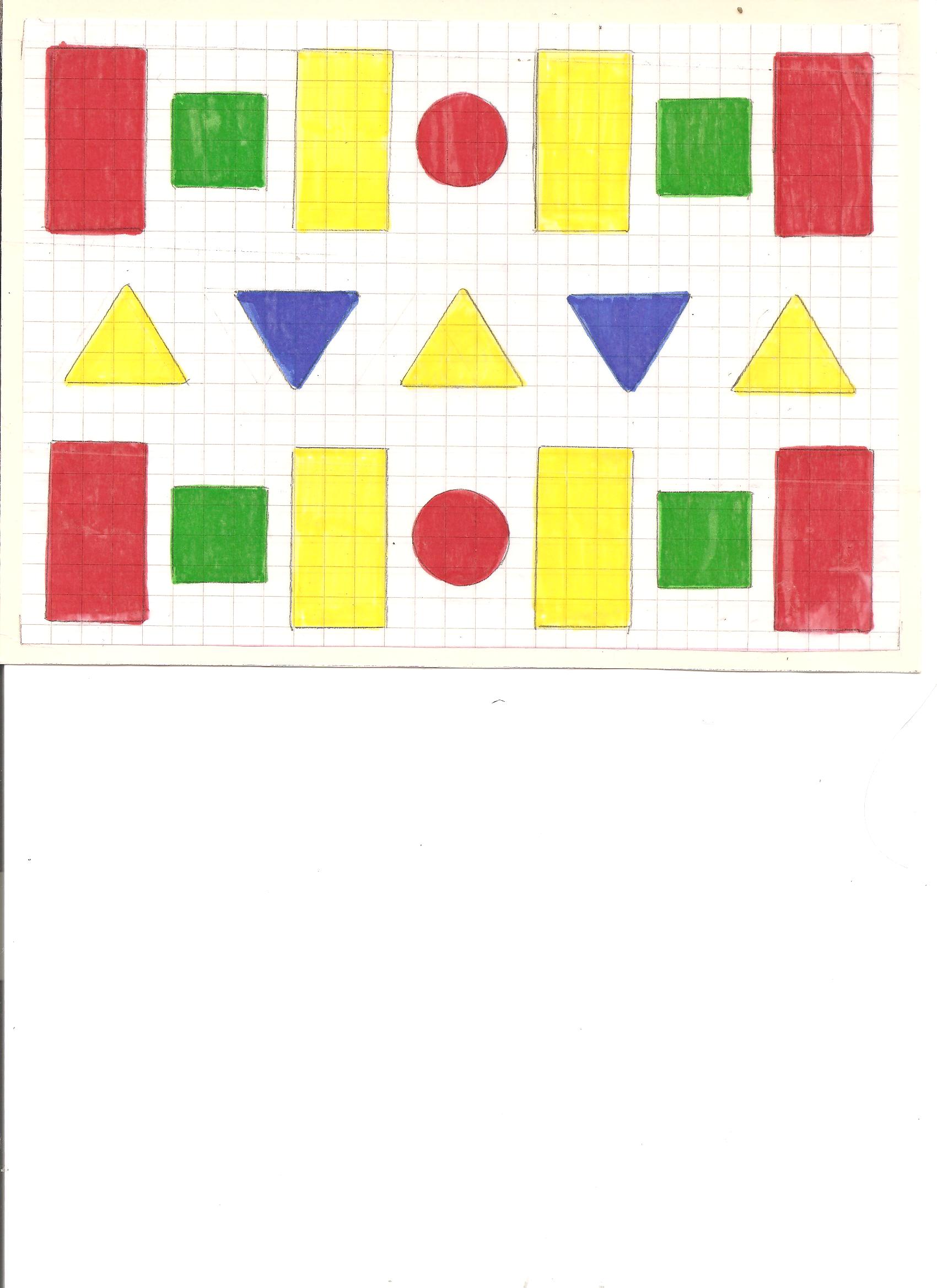